2020/25 STRATEGIC PLAN AND 2020/21 ANNUAL PERFORMANCE PLAN
Presentation to the Portfolio Committee on Higher Education, Science and Technology and Select Committee on Education and Technology, Sports, Arts & Culture.
11 MAY 2020
Contents Page
1. App as per revised framework
2. NSFAS Mandate, Vision and Mission  
3. Situational Analysis
4. Key performance indicators for past two
5. 2020/25 SP and 2020/21 APP
6. Annual & Quarterly Targets
7. 2020/21 Budget
3
Format of the APP as per the Revised Framework
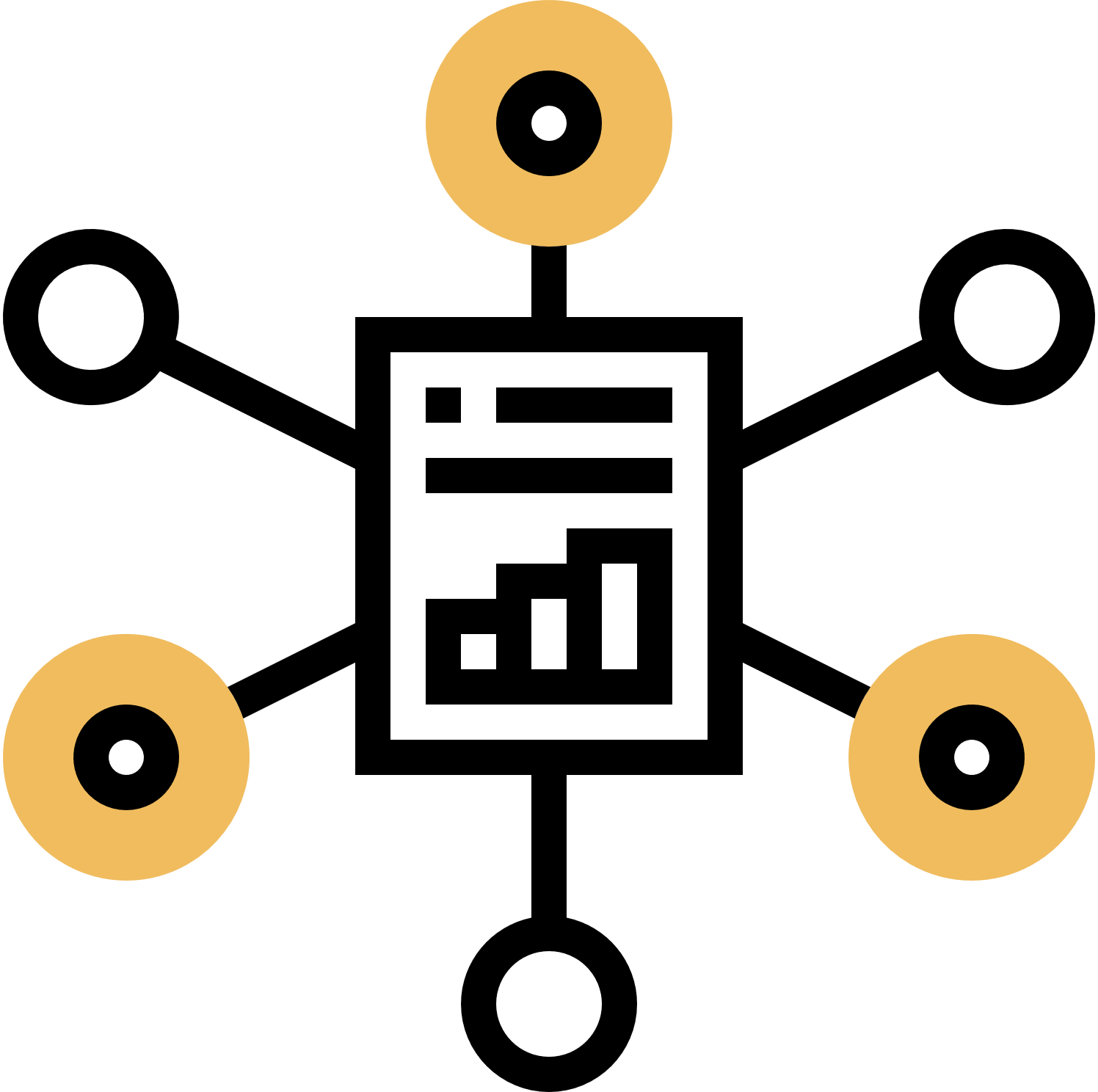 Part A: 
Mandate
Vision and Mission
Situational Analysis

Part B:
  Objectives 
  Key Performance Areas for past two financial years

STRATEGIC FOCUS

Part C: Medium Term Strategic Framework (MTSF) Strategic Outcomes

Part D: 2020-2025 Strategic Plan and 2020/21 Annual Performance Plan

Part E: Output Indicators: Annual and Quarterly Targets 

Part F: Budget Resource Considerations
PART A:  

ANNUAL PERFORMANCE PLAN AS PER REVISED FRAMEWORK

NSFAS MANDATE

NSFAS VISION AND MISSION

SITUATIONAL ANALYSIS
4
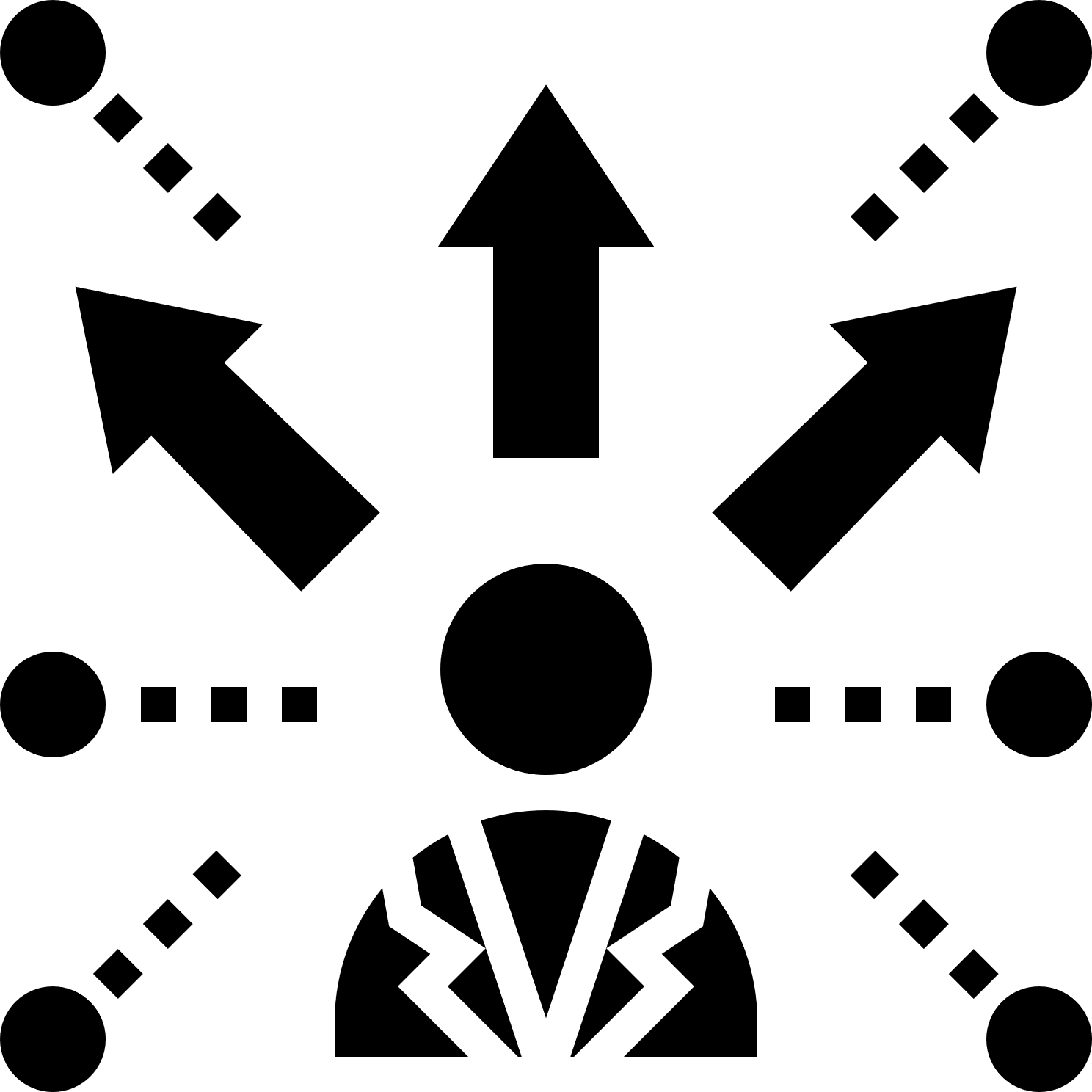 NSFAS Mandate
As prescribed by the NSFAS Act 56 of 1999, as amended; 
is established to provide the following;
NSFAS Act 56 of 1999
Provide loans and bursaries to eligible students
Develop criteria and conditions for granting of loans and bursaries to eligible students in consultation with the Minister of Higher Education and Training
Raise funds
Recover loans
Maintain and analyze a database and undertake research for better utilisation of financial resources
Advise Minister on matters relating to student financial aid
Undertake other functions assigned by the NSFAS Act or by the Minister
Accessibility    Transparency   Stewardship Integrity Accountability  Respect  Innovation
Vision & Mission
To be an effective and efficient provider of financial aid to deserving students from poor and working-class
families in a sustainable manner, that facilitates and promotes access to and success in further higher education and training. This will be achieved by actively collaborating with all relevant stakeholders.
Mission
Vision
A model public entity that enables access and success to public Universities and Technical and Vocational Education and Training (TVET) Colleges through financial aid to students that are financially and academically eligible.
07
Situational Analysis - Policy
NSFAS was placed under Administration on August 20, 2018 in terms of Government Gazette Vol 650 No 42662   
   dated August 22, 2019 necessitating redrafting of strategic documents to reflect published Terms of Reference.
Post fee-free higher education pronouncement 16 December 2017, there was a significant increase in funding 
   allocated for both TVETs and Universities over the MTEF.
Introduction of fee free regime required adoption of a dual regimes for student funding;
Students registered at a public university prior to 2018 remained subjected to a loan bursary scheme with 
    household financial income threshold of R122,000 and a funding horizon of N+2
 Students  registered in 2018 at a public university for the first time received a full bursary with household income     
    threshold of R350,000 for  N+1 funding duration. 
 TVET students had a standardized funding regime consisting of full bursary, irrespective of the year of first-time  
    enrolment with household threshold of R350,000.
 Whilst differentiation of allowances remain, measures to improve standardization in favour of TVET                                
     students introduced in 2019.
The severity of the legacy issues is encapsulated In the Annual report of 2018/19. NSFAS declared R7,5 billion in irregular expenditure incurred prior to NSFAS being placed under administration;
08
Situational Analysis – Irregular expenditure
Irregular expenditure as disclosed in the AFS currently includes:
 Payments in excess of contractual amounts 
 Incorrect Contractual amounts however payments made were correct and in          terms of registration data received from institutions
 Disbursements in respect of NOCLAR
Students who have been funded for courses that NSFAS does not fund,           
Disbursements processed against the incorrect funder,
Disbursements for students against unsigned bursary or loan agreement, 
Disbursement processed to the incorrect student,
Shifting of earmarked funds not approved:
Incorrect approval received from NSFAS board for shifting of unutilised                       Historic Debt funding
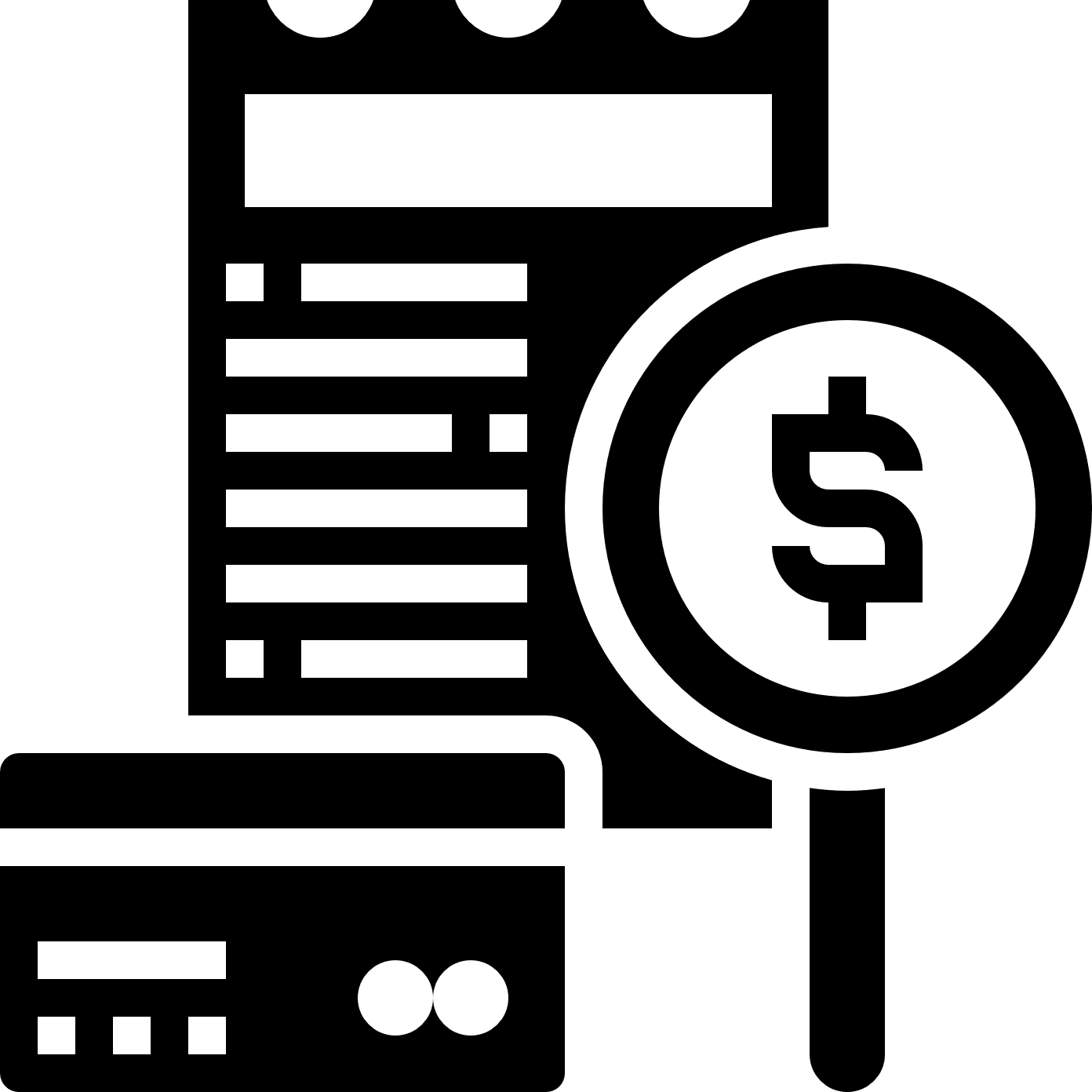 09
Situational Analysis – Administrator Risk Register
NSFAS is reliant on institutions for accurate and complete data sets to allocate and process disbursement of     
  funds and significant work is being carried out to improve data exchange protocols, cybersecurity and integrity of  
  data systems.
ICT systems not fit-for-purpose, consisting of two disparate systems that requires customization to ensure effective transfers of      
  information across the value system. Extensive quality assurance are required to mitigate risks inherent in human intervention.
Interim financial controls, quality management and governance had to be introduced addressed to ensure delivery of mandate in 2019 and 2020. These interventions are being embedded to ensure long term sustainability.
Fractious labour relationships, poor organizational climate and generally low staff morale emanated in low productivity, entitlement   
  and extraordinary volume labour disputes, requiring ongoing attention and establishment of an enabling operating model that will 
  promote delivery.
Prima facie of syndicated fraud and corruption consumed much of time of the administration and created aura of suspicion    
   stymying rebuilding of organizational culture.
Risk mitigation
10
Prioritised risk assessment at the start of Administration
Implementation of controls resulted in significant improvement
Critical
High
Moderate
Low
11
Situational Analysis – Disbursement
Preponderance of commercial interests at commencement of term of Administrator, within the disbursement value chain, effectively amounted to abdication of mandate by NSFAS.
Payment through intermediaries caused additional bureaucratic delays and inefficiencies. Hitherto NSFAS onboarded 35 of 50 TVET colleges onto  NSFAS wallet (cellphone activated direct payments to students)  as interim measure as processes are developed to leveraging additional security of the banking system for direct payments to students.
Further complicated by a voucher system of payment that directed retail to monopolies and created a virtual stock exchange where vouchers were swopped for cash.
Distortion of intent by naming teaching aid allowances as book allowances stifling, secondhand book market and application of allowances for technology enabled pedagogy – now cruelly exposed in the COVID 19 crisis
Inequality of allowances between TVETs and Universities, missing middle and no access for poor students to postgrad financial aid remain vexing. 
 Housing allowances currently subject to institutional policies and a national directives are being developed.
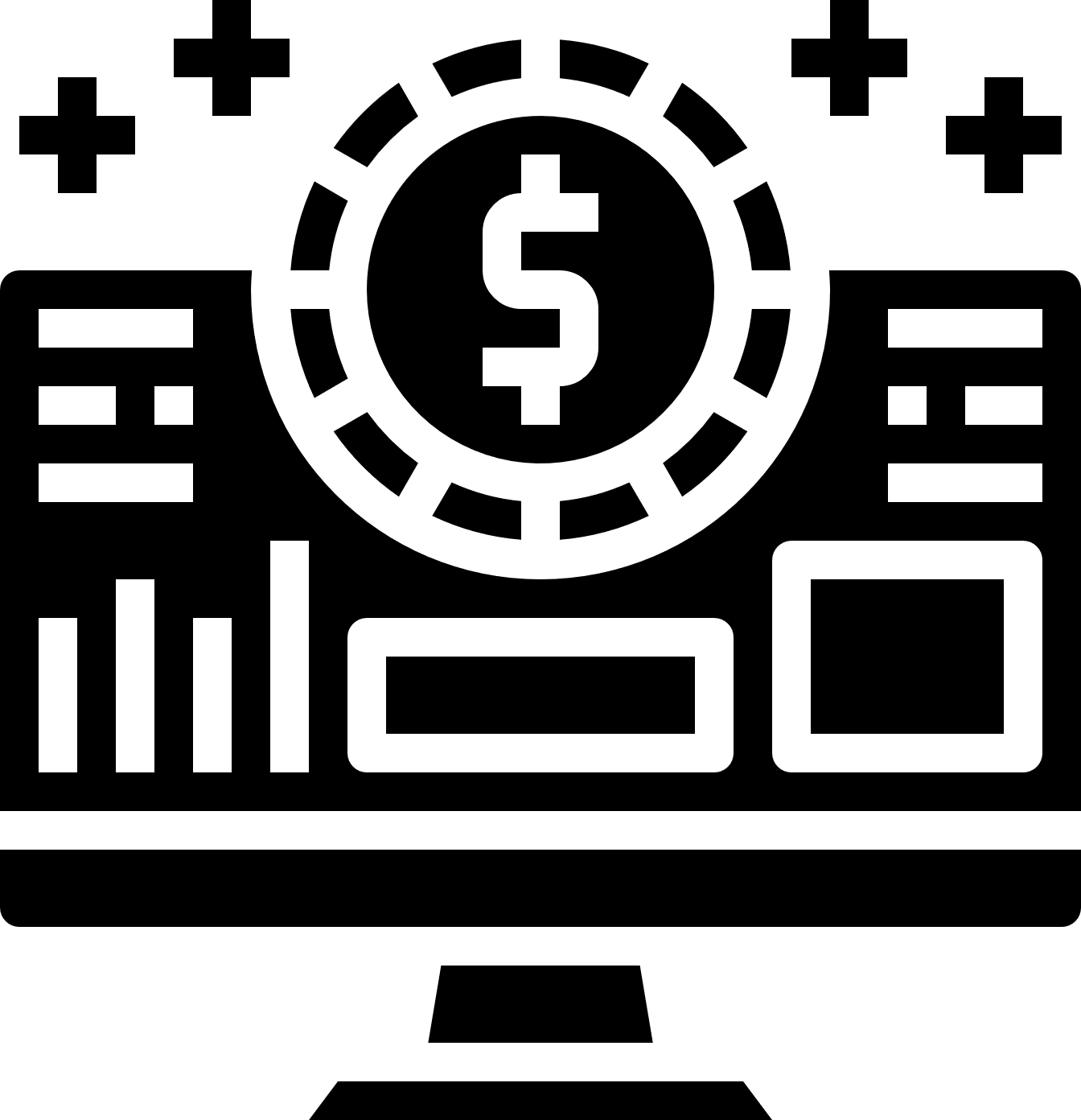 12
Situational Analysis – Debt Recovery and Historic Debt
A reduction in the percentage of target achieved for the past two financial years 2017/18 and 2018/19:
Introduction of DHET bursary scheme, led debtors to believe repayment of loans no longer    
    required, 
Historic debt settlement announcement  towards end of the financial year, also contributed to   
    unpaid debit orders as NSFAS debtors were under the impression that their debts would be  
    written off,
Collections from the public sector, which were the key driver of performance in this area.





Criteria for funding was developed in conjunction with DHET
In 2019 claims totaling R1.7bn was received from universities
Following QA R750 million was allocated to students.
NSFAS engaged DHET to revisit criteria based on inconsistencies
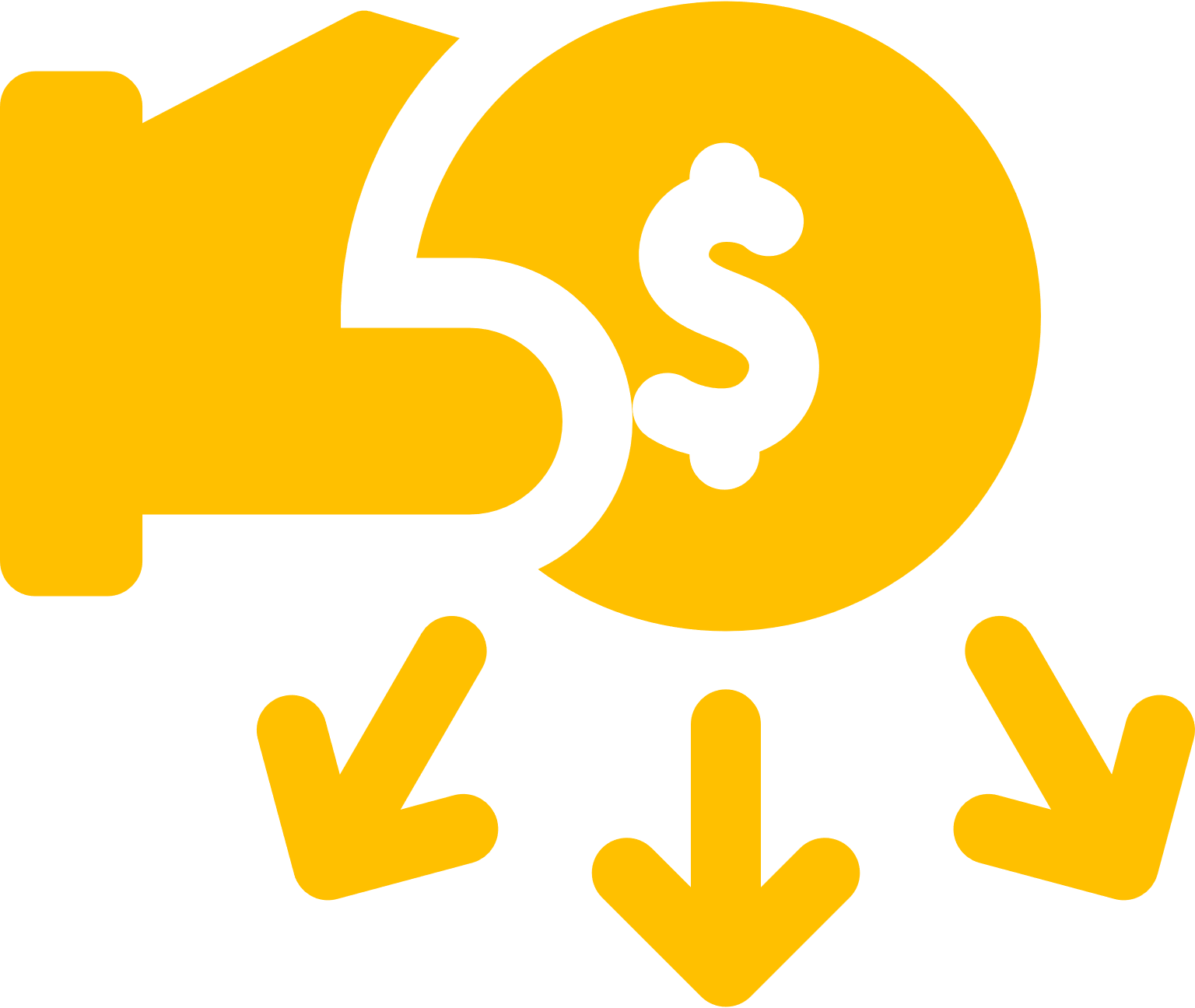 Special allocation of just under R1bn was made to assist students that incurred debt as a result of capped funding applicable to the loan scheme in place for students in the system prior to 2018:
13
PART B:  
NSFAS OBJECTIVES AND KEY PERFORMANCE INDICATORS FOR THE PAST TWO FINANCIAL YEARS
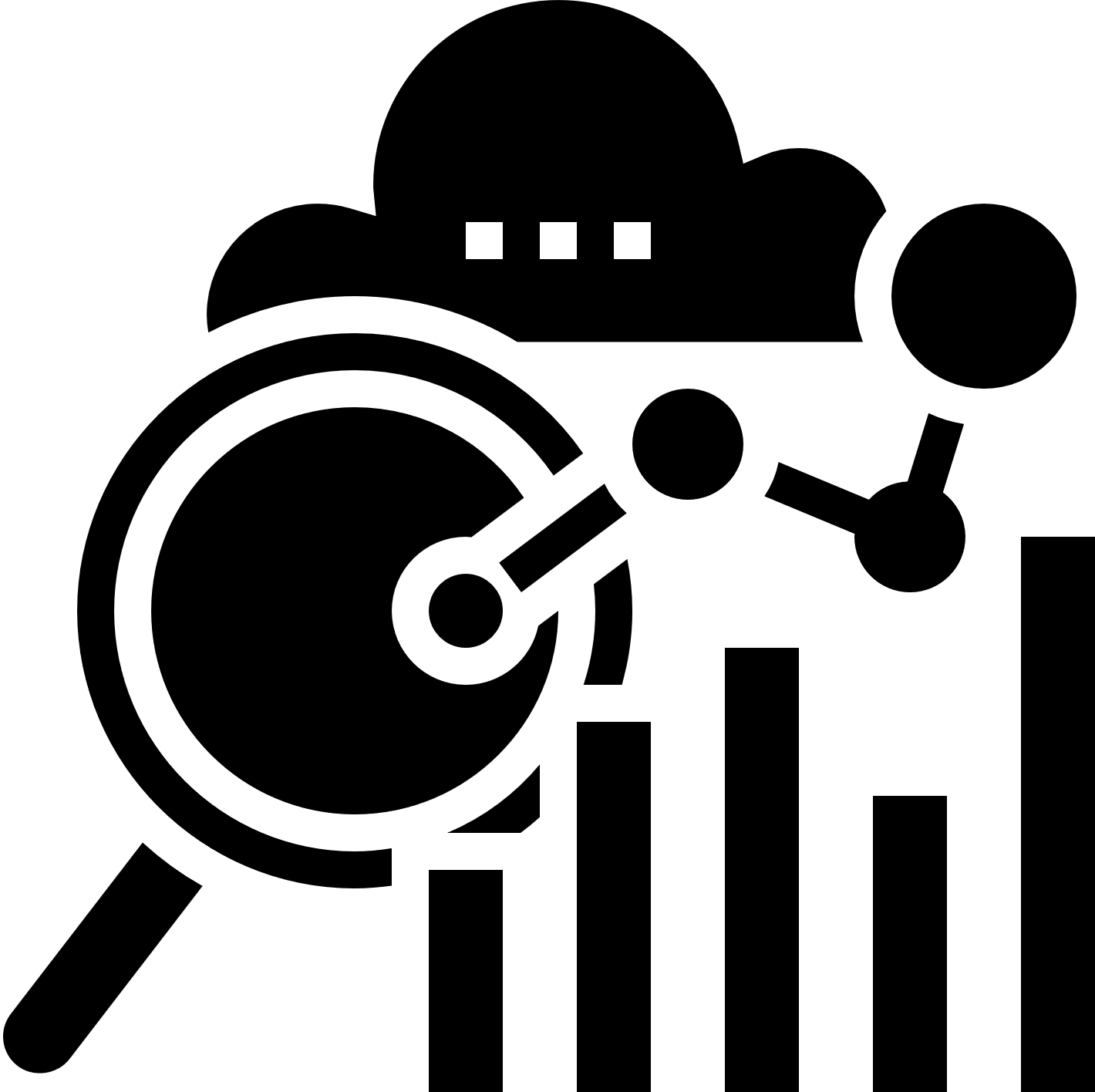 14
NSFAS Objectives and Key Performance Indicators for the past two Financial Years
15
NSFAS Objectives and Key Performance Indicators for the past two Financial Years
16
NSFAS Objectives and Key Performance Indicators for the past two Financial Years
17
NSFAS Objectives and Key Performance Indicators for the past two Financial Years
18
NSFAS Objectives and Key Performance Indicators for the past two Financial Years
19
NSFAS Objectives and Key Performance Indicators for the past two Financial Years
20
NSFAS Objectives and Key Performance Indicators for the past two Financial Years
21
PART C:  
MEDIUM TERM STRATEGIC FRAMEWORK (MTSF) TARGETS AND STRATEGIC OUTCOMES
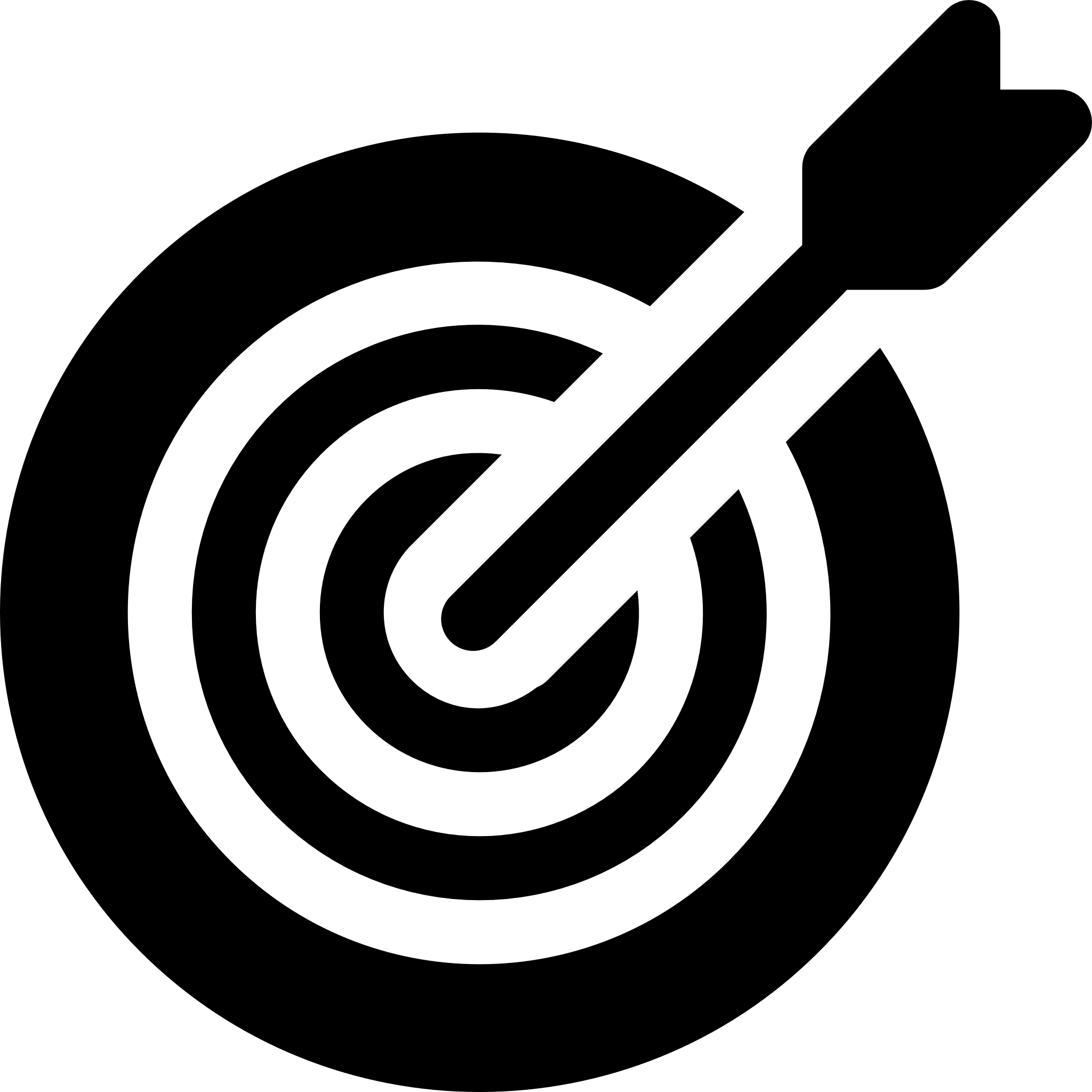 MTSF targets that NSFAS is responsible for Impact Indicators  - Baseline & ProjectionNumber of students that can be funded during the period
22
23
2020/2021 Strategic Outcomes and Outcome Statement
24
PART D :  
2020/2025 STRATEGIC PLAN  AND 
2020/21 ANNUAL PERFORMANCE PLAN
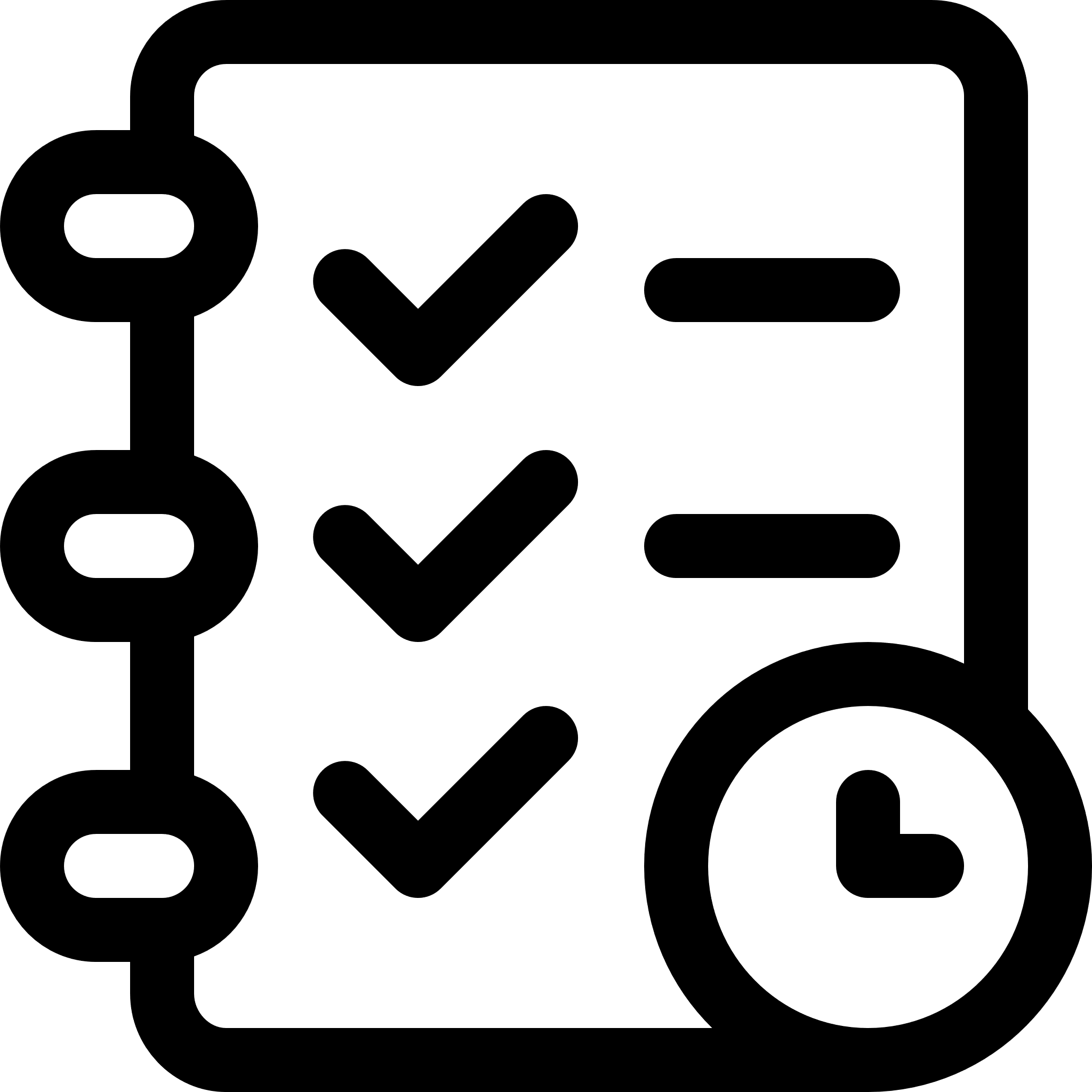 Outcome Indicators, Baselines, 2020/21 Annual Target and 2020/25 Five-Year Targets 
 PROGRAMME 1: ADMINISTRATION
Outcome Indicators, Baselines, 2020/21 Annual Target and 2020/25 Five-Year Targets 
 PROGRAMME 1: ADMINISTRATION
Outcome Indicators, Baselines, 2020/21 Annual Target and 2020/25 Five-Year Targets 
 PROGRAMME 2: CORE MANDATE
Outcome Indicators, Baselines, 2020/21 Annual Target and 2020/25 Five-Year Targets 
 PROGRAMME 2: CORE MANDATE
Outcome Indicators, Baselines, 2020/21 Annual Target and 2020/25 Five-Year Targets 
 PROGRAMME 2: CORE MANDATE
Outcome Indicators, Baselines, 2020/21 Annual Target and 2020/25 Five-Year Targets 
 PROGRAMME 2: CORE MANDATE
31
PART E:  
INDICATORS, ANNUAL & QUARTERLY TARGETS
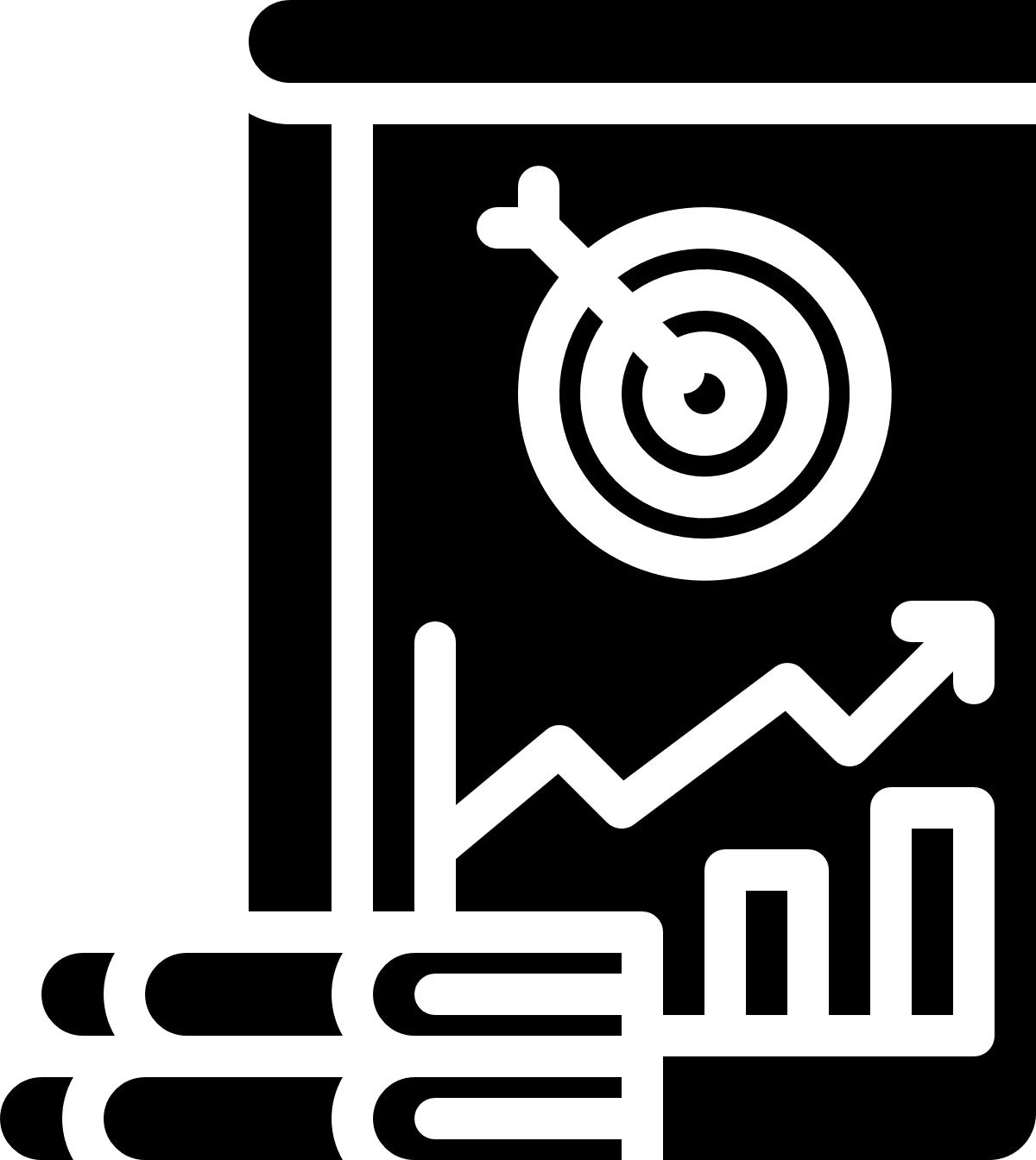 Indicators, Annual & Quarterly Targets
Programme 1: ADMINISTRATION
PROGRAMME 2: CORE MANDATE
34
PART F:  
2020/21 BUDGET
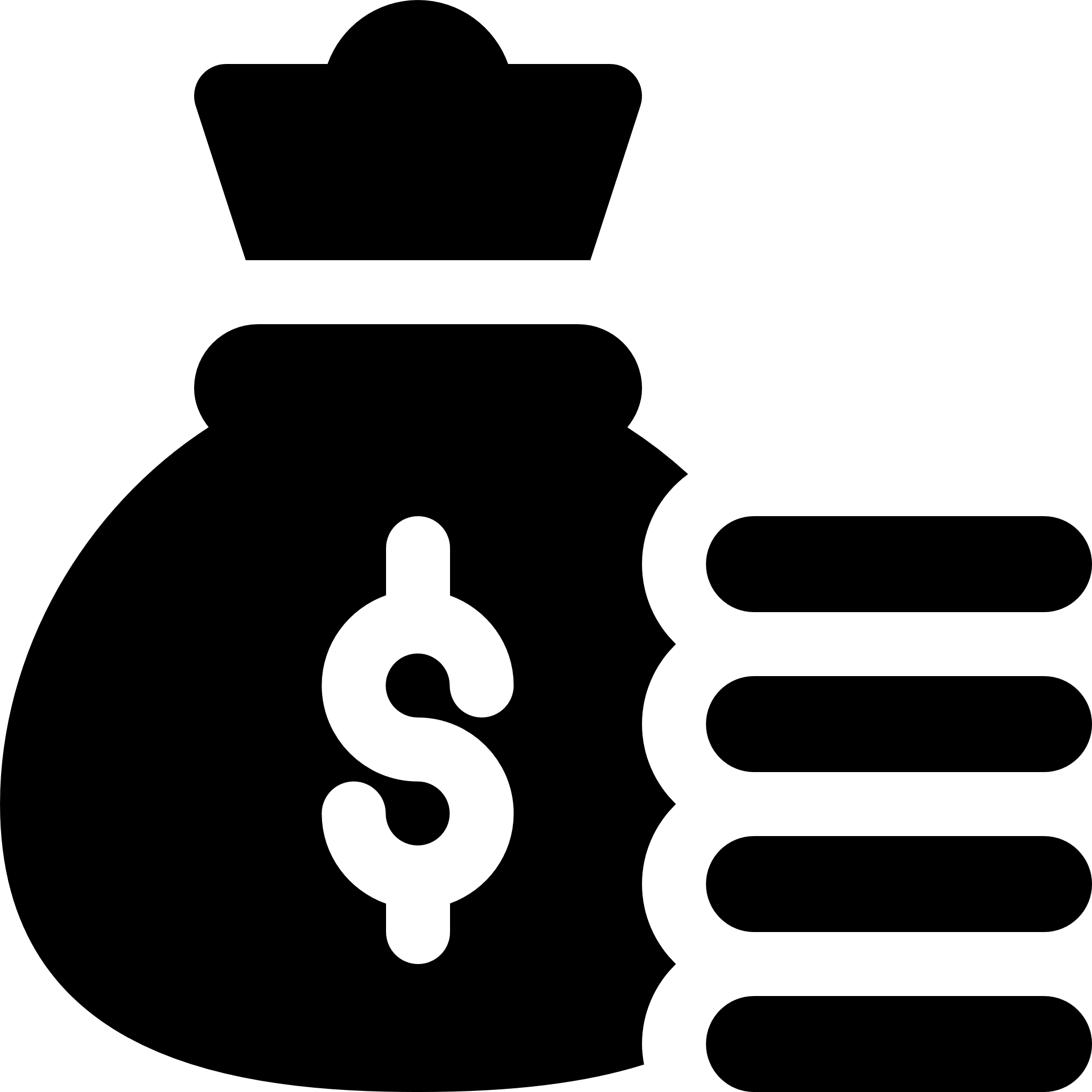 2020/2021 Annual Performance Plan
BUDGET - REVENUE
2020/2021 Annual Performance Plan
BUDGET - EXPENDITURE
2020/2021 Annual Performance Plan
BUDGET – EXPENDITURE PER PROGRAMME